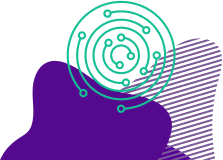 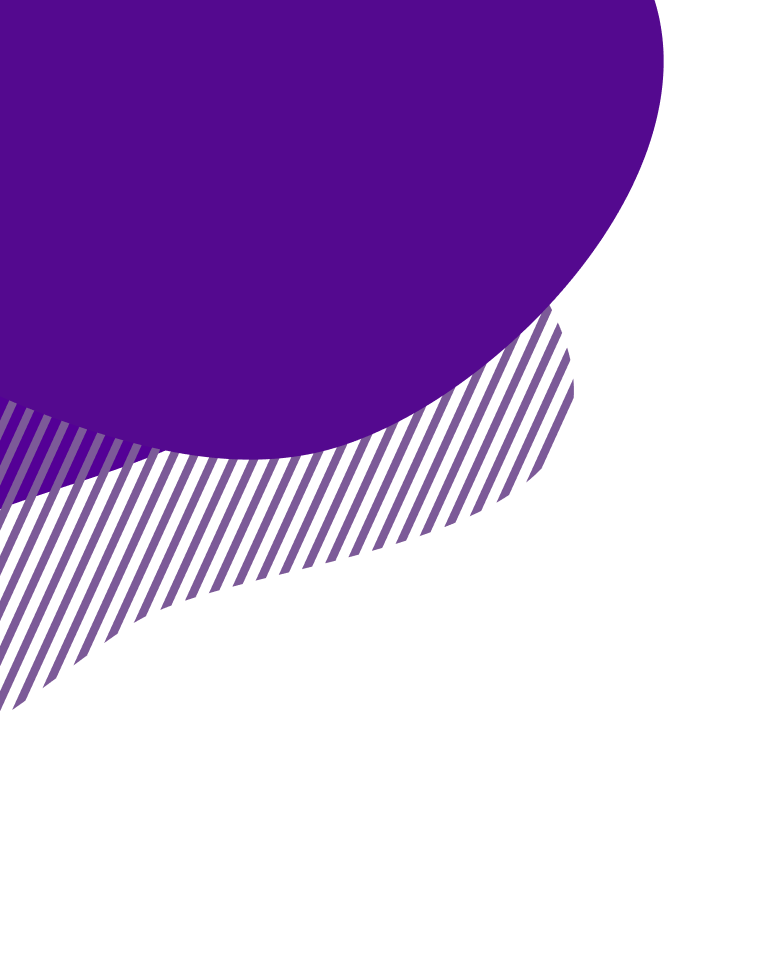 AI 101 for Teachers
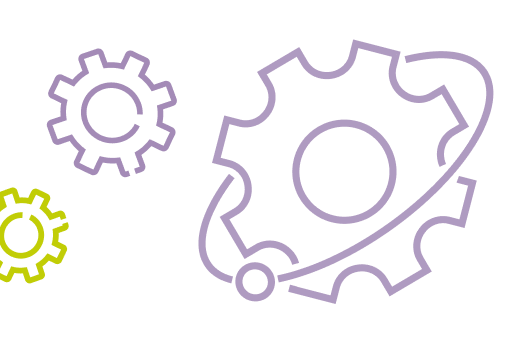 Large Language Model Prompting Guide
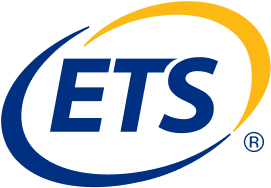 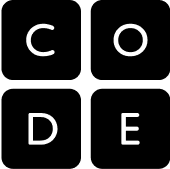 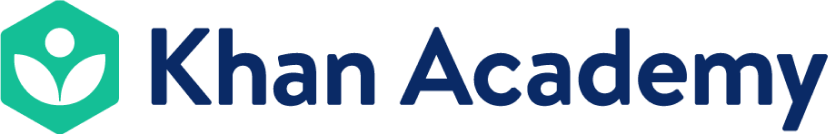 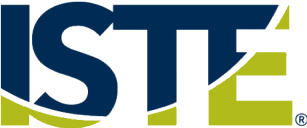 LLM Prompts: Choose Your Own Adventure
Tools for getting the best possible output from LLMs like ChatGPT, from beginner to advanced.

🔗1: Starter Prompts – for those just dipping their toes in
🔗2: Beginner Tools – the basics for getting what you’re looking for
🔗3: Intermediate Tools – for those who have experimented already
🔗4: Advanced Tools – for those looking to maximize their potential
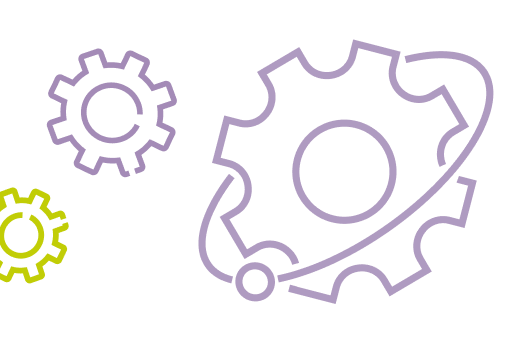 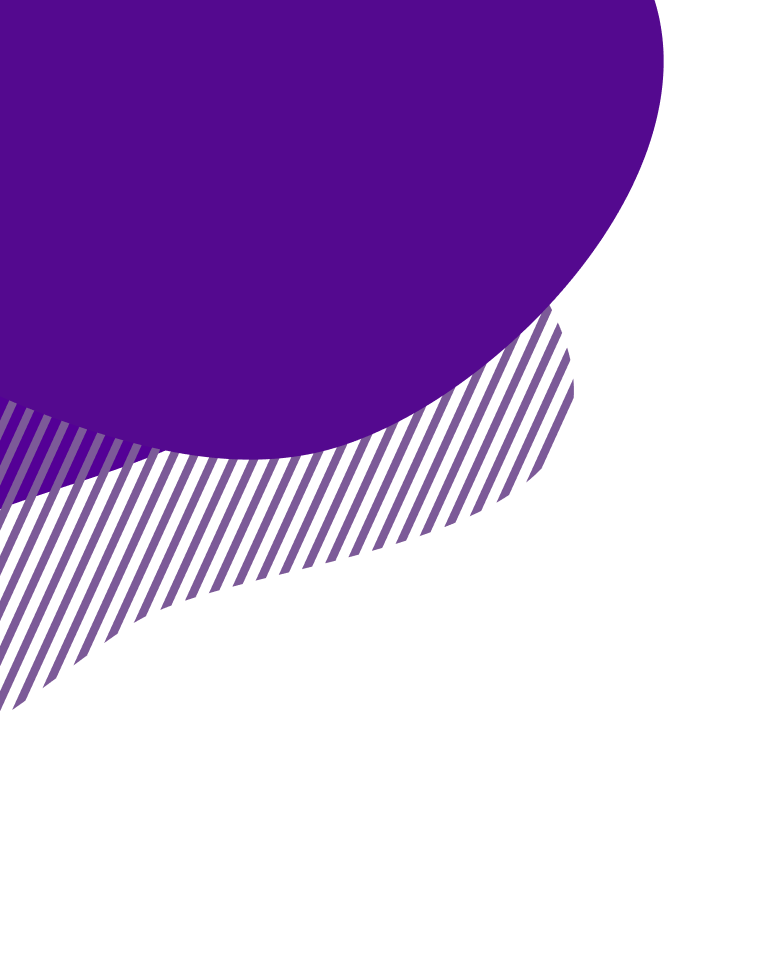 Starter Prompts
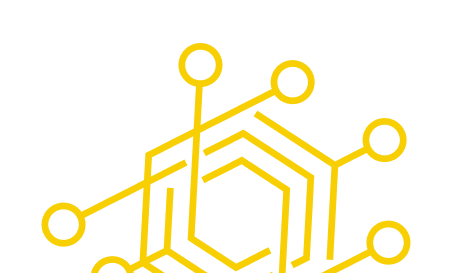 Quick Tips
The more info in your prompt, the better the output will be. 

If ChatGPT runs out of characters, click “continue generating” to have it pick up where it left off.

ChatGPT can accept 1000 characters of text (about 250 words). You can also write multiple prompts within the same conversation if your prompt is too long.

High quality prompts can be time consuming, so spend your time on prompts you can reuse.
Starter Prompts
Opportunity
Creating grading rubrics
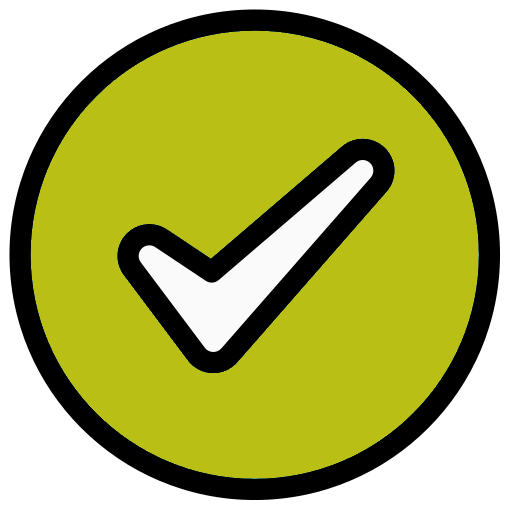 Prompt
Create a grading rubric for a poster series project with each row graded on a 1 - 4 scale.
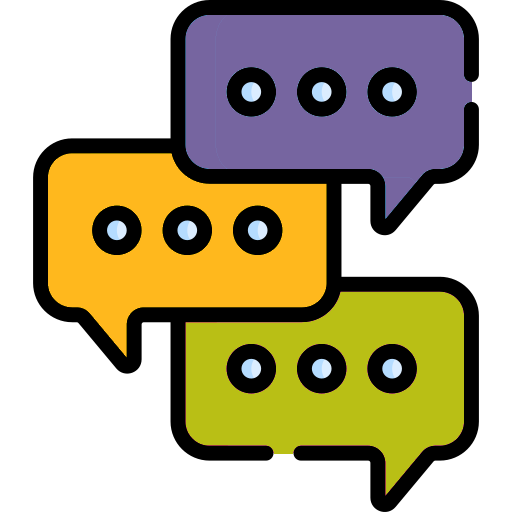 Starter Prompts
Opportunity
Writing letters of recommendation
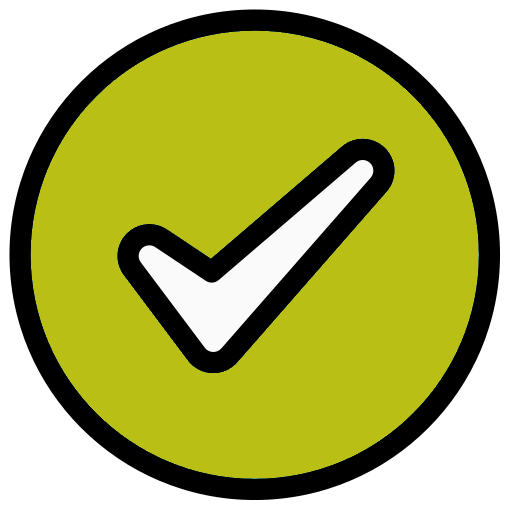 Prompt
Write a letter of reference for University of Arizona for my student Angelica Gomez whom I recommend extremely highly. She received a 101% for the year and is a great cooperative learner and classroom leader. She will no doubt succeed at any university of her choice.
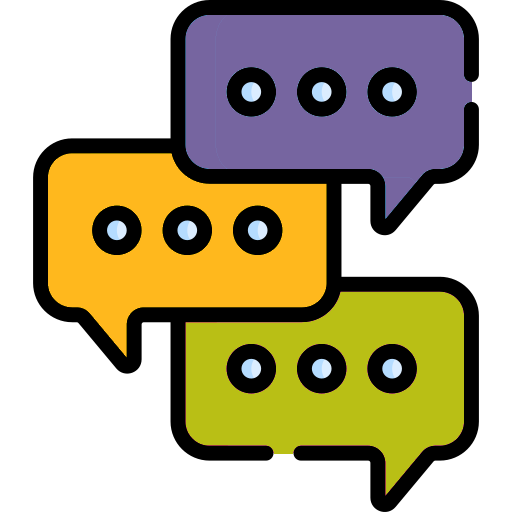 Starter Prompts
Starter Prompts
Opportunity
Brainstorming common student misconceptions
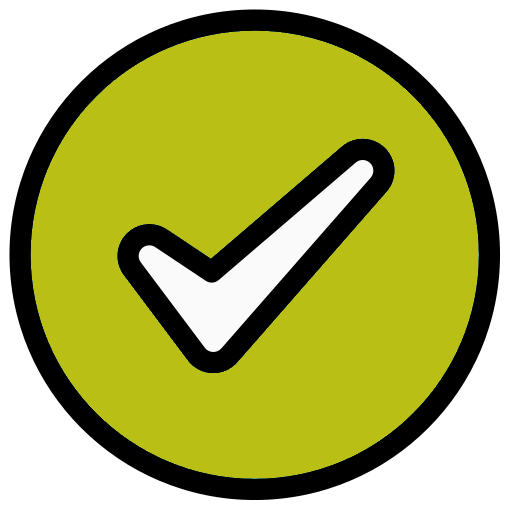 Prompt
What are the top 5 misconceptions a student brand new to coding might have about variables?
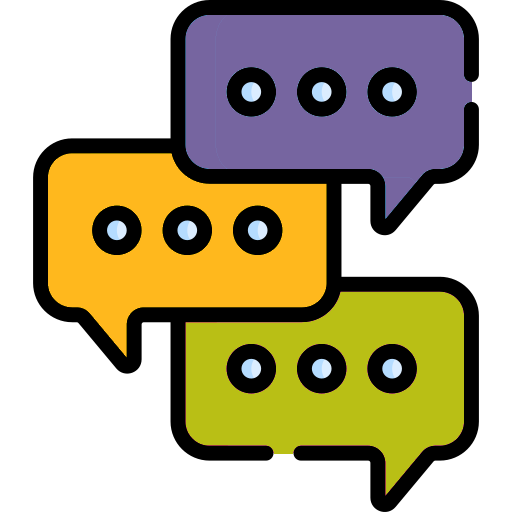 Starter Prompts
Starter Prompts
Opportunity
Writing exemplars of student work at different levels of achievement
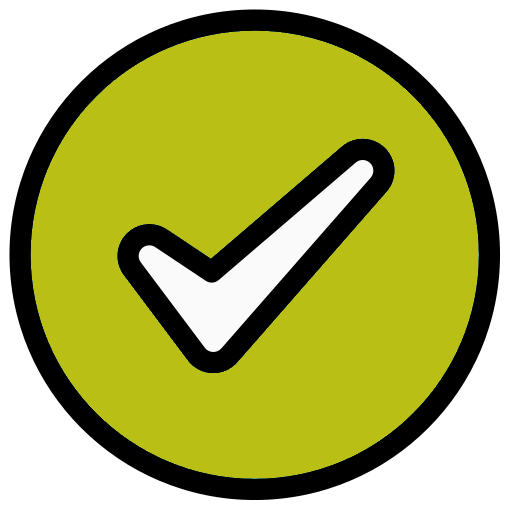 Prompt
I am having my students write a claim evidence reasoning argument for the claim “we only see one side of the moon.” The argument can’t be more than one paragraph and students only need to use one piece of evidence. Provide three different exemplars for this assignment, one that would receive an A, one that would receive a C, and one that would get an F.
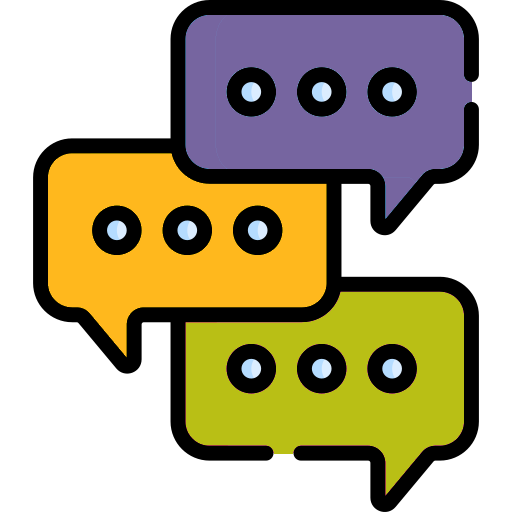 Starter Prompts
Starter Prompts
Opportunity
Revising casual writing into a formal email
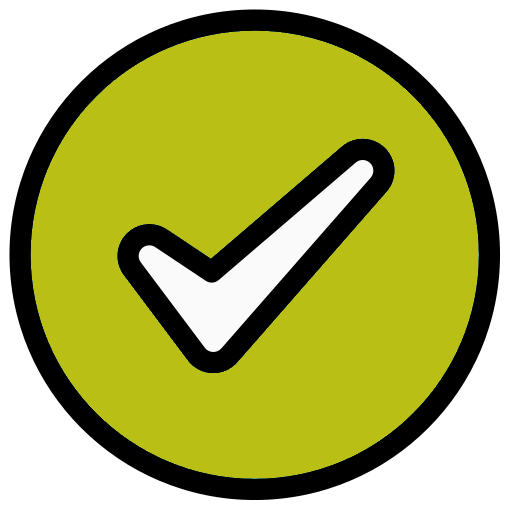 Prompt
Your task is to revise the text below from my casual writing into a formal email to my principal. Here is the text: “We need a class set of new textbooks for next year. The old ones are falling apart. My department chair says she won’t pay for it.”
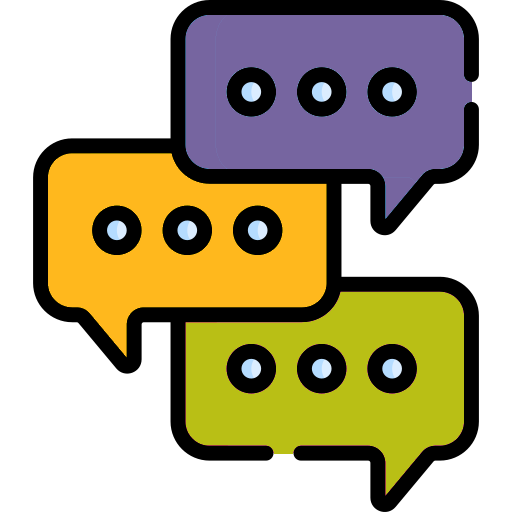 Starter Prompts
Starter Prompts
Opportunity
Summarizing long documents or emails
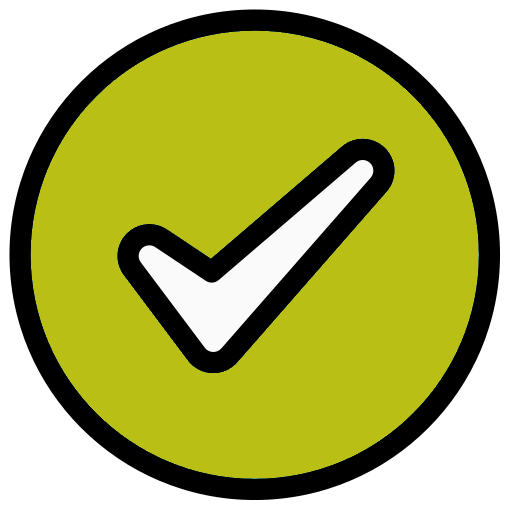 Prompt
I got this email about an upcoming professional development. Summarize the email and any action items it contains.

<copy/paste email text here>
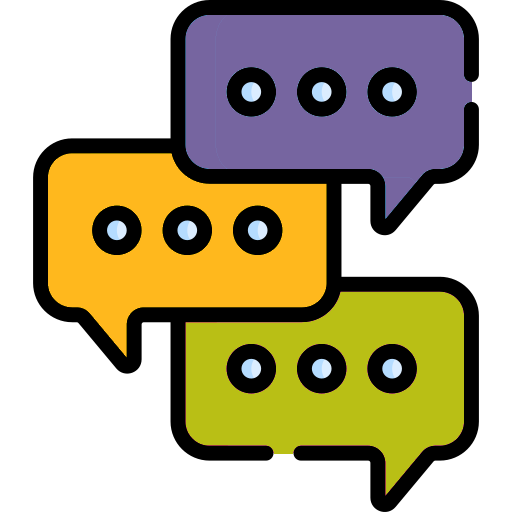 Starter Prompts
Starter Prompts
Opportunity
Creating metacognitive reflection questions
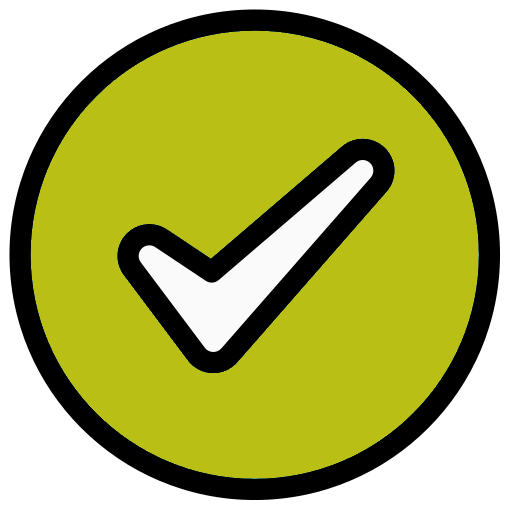 Prompt
Students are just now completing their AP Computer Science Principles create task. Write five metacognitive reflection questions they can complete to help them reflect on their achievements and growth areas.
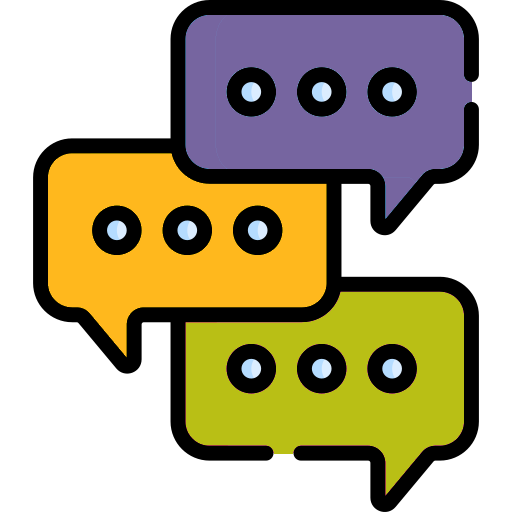 Starter Prompts
Starter Prompts
Opportunity
Writing assessment questions at different DOK levels for a given standard
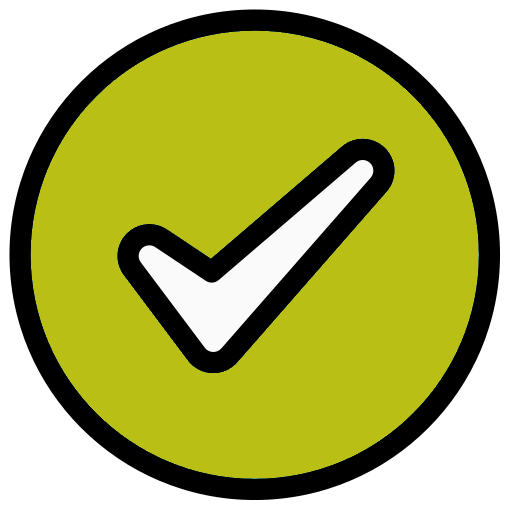 Prompt
Your task is to write one question/task for each depth of knowledge (DOK) level that I can use as assessment questions for the following standard: Construct and present arguments using evidence to support the claim that gravitational interactions are attractive and depend on the masses of interacting objects.
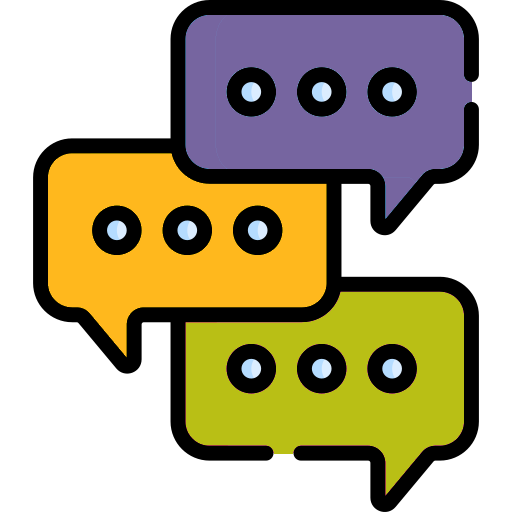 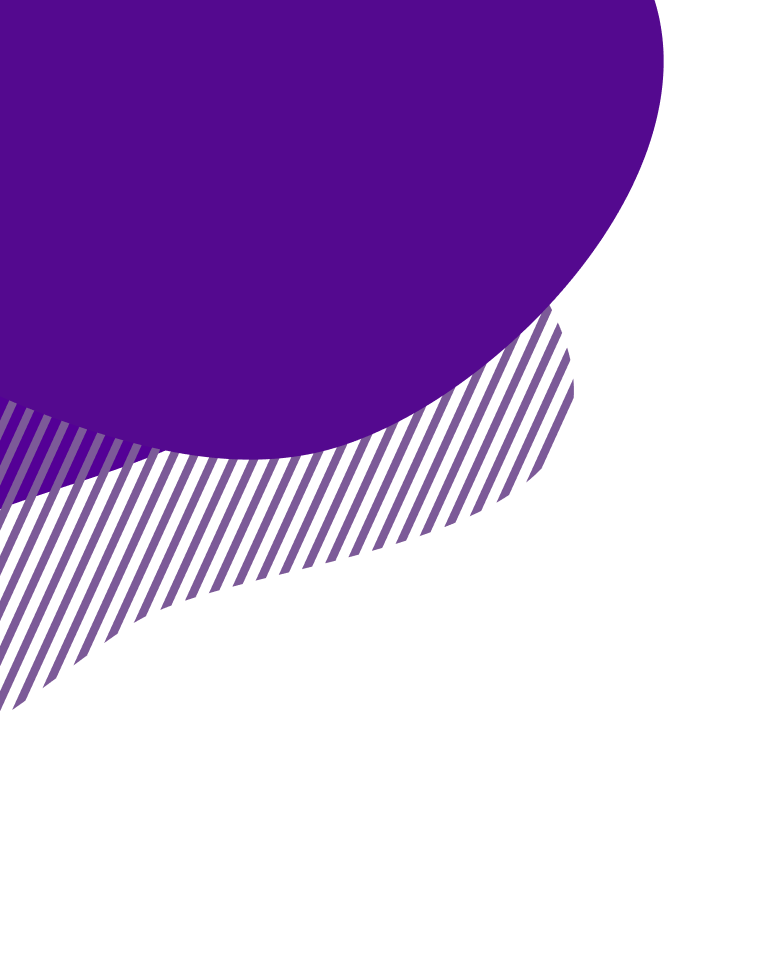 Beginner Tools
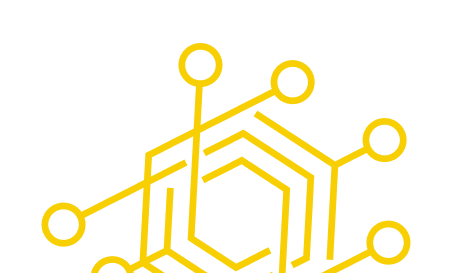 Beginner Tools
🔗Tool 1
👉🏿Specifically direct the model to be more “creative” or “out of the box”.
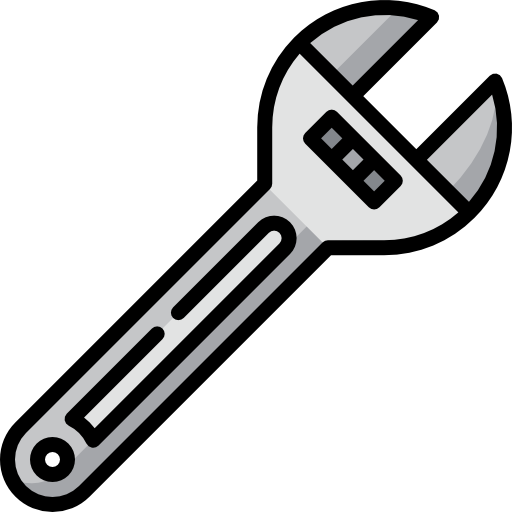 🔗Tool 2
👉🏿Guide the model towards specific features you want it to explore or
  extract, such as specific themes of a text or items for a meeting agenda.
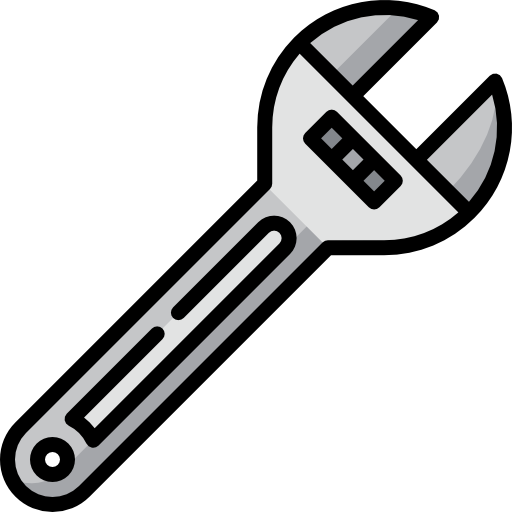 🔗Tool 3
👉🏿Iterate on prompts until you find the one that works best for your use
 case.
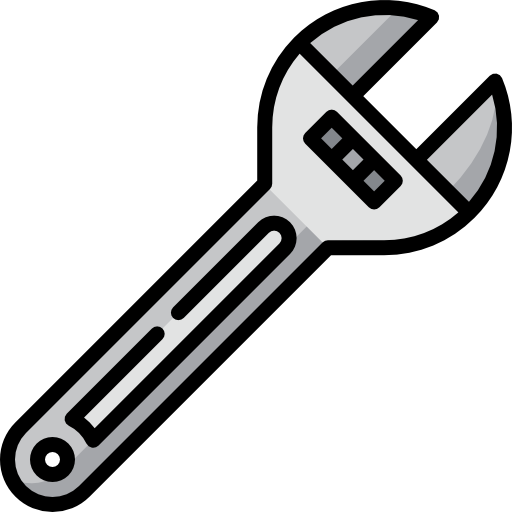 Beginner Tools
Beginner Tools
Tool 1
👉🏿Specifically direct the model to be more “creative” or “out of the box”.
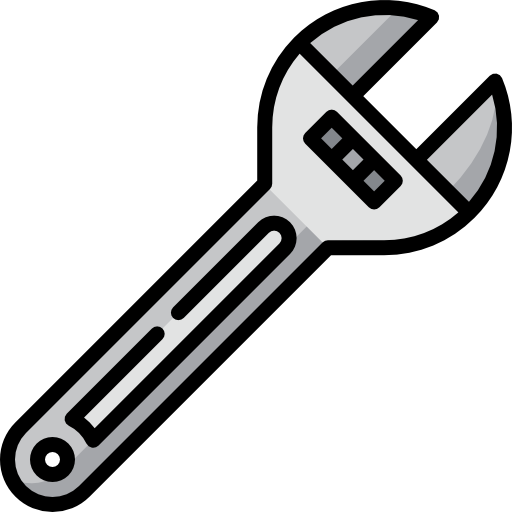 Opportunity
Jazzing up formative assessments to boost engagement
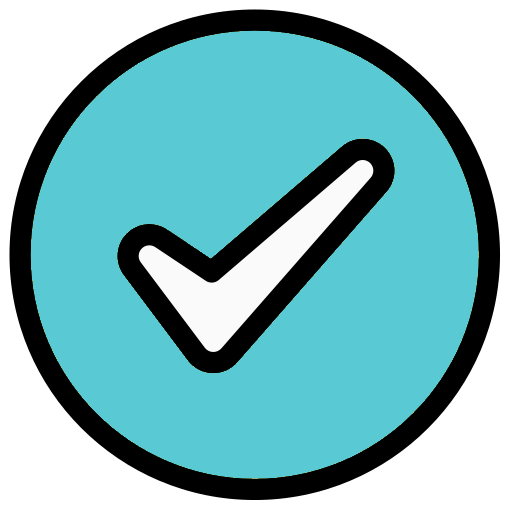 Prompt
Write a list of 25 creative and interesting formative assessment ideas I can use in my classroom. They should be highly relevant and fun for Gen Z students.
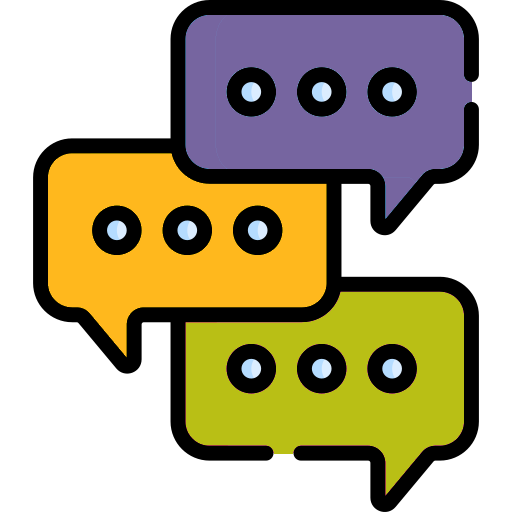 Back to Beginner Tools
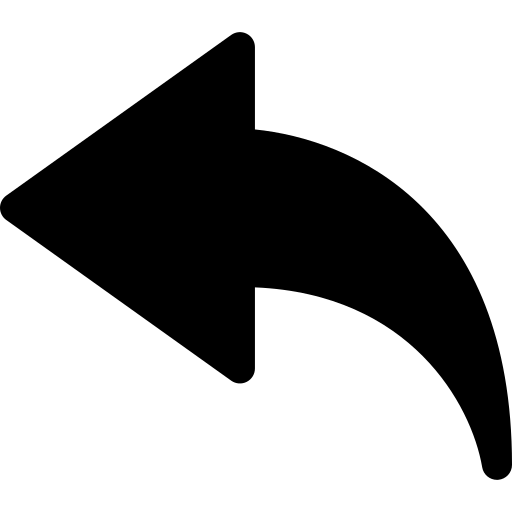 Beginner Tools
Beginner Tools
Tool 2
👉🏿Guide the model towards specific features you want it to explore or extract, such as 
specific themes of a text or items for a meeting agenda.
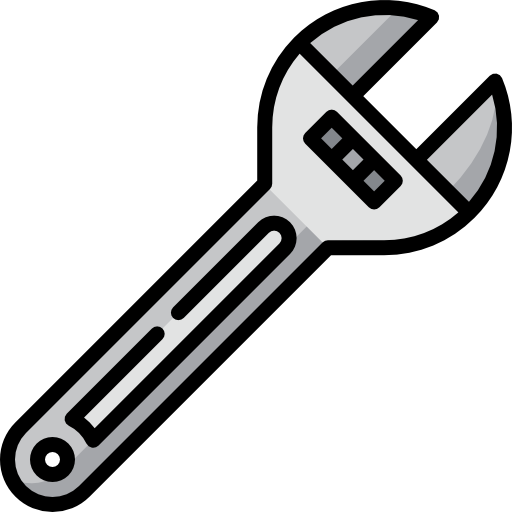 Opportunity
Creating a multiple choice assessment
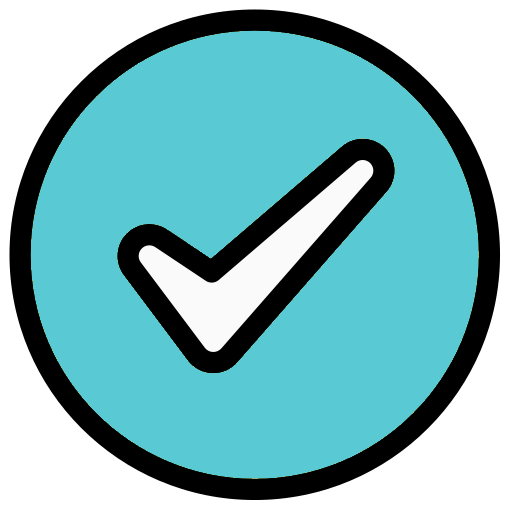 Prompt
Create a list of 5 multiple choice questions about "Their Eyes Were Watching God" and mark the correct answer using the ✅ emoji. The questions should specifically be about character development and the theme of travel in the novel.
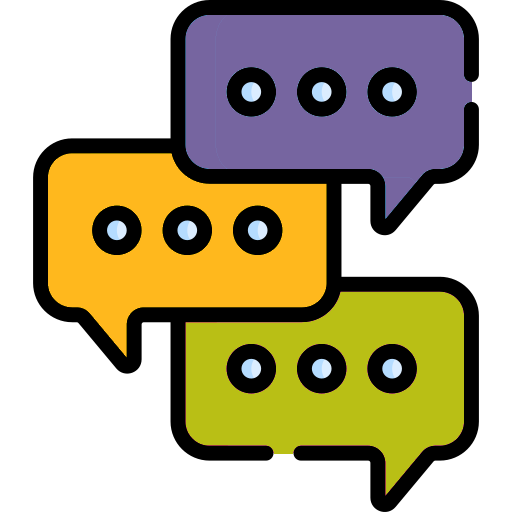 Back to Beginner Tools
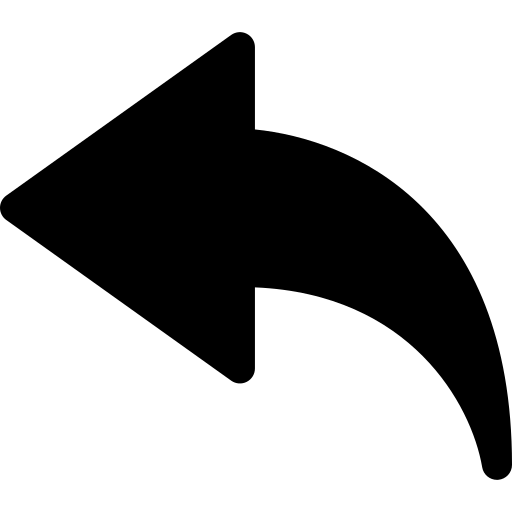 Beginner Tools
Beginner Tools
Tool 2
👉🏿Guide the model towards specific features you want it to explore or extract, such as 
specific themes of a text or items for a meeting agenda.
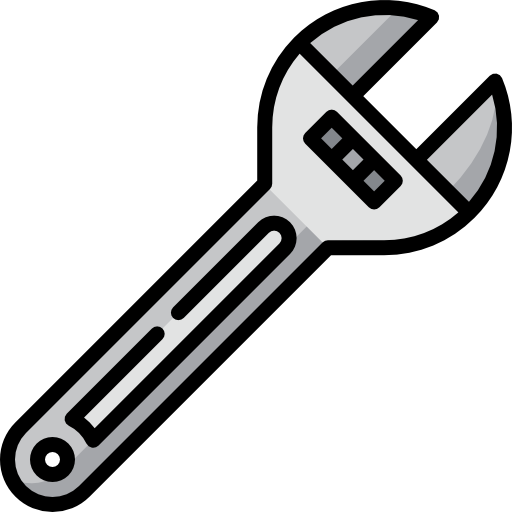 Opportunity
Writing meeting agendas
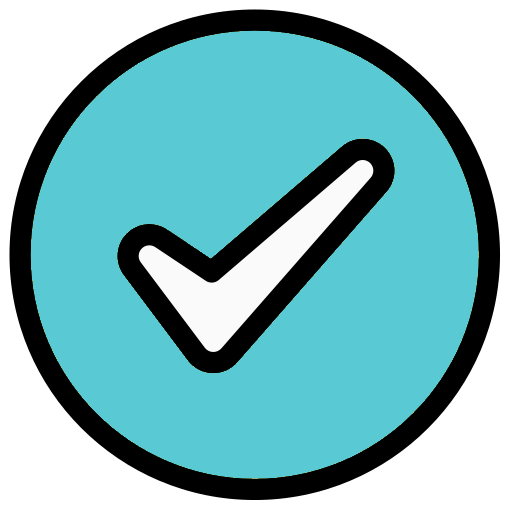 Prompt
Create a meeting agenda for an educational PLC meeting for the science department. We’ll need to discuss shared assessments for the end-of-semester exam, equipment orders, departmental budget requests, and end-of-year procedures. Leave 10 minutes for questions at the end.
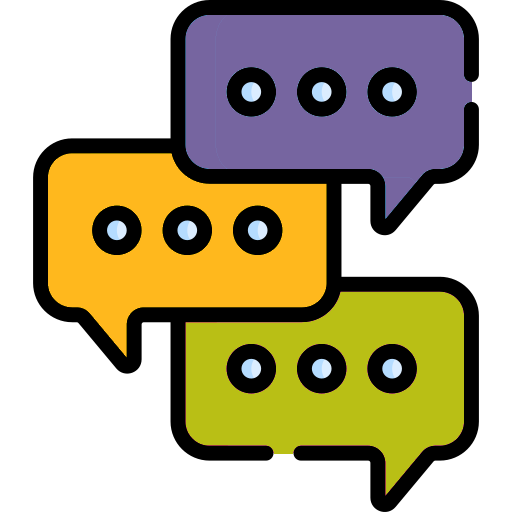 Back to Beginner Tools
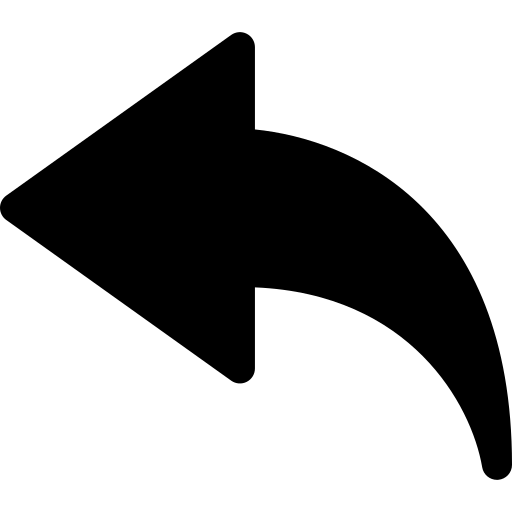 Beginner Tools
Beginner Tools
Tool 2
👉🏿Guide the model towards specific features you want it to explore or extract, such
 as specific themes of a text or items for a meeting agenda.
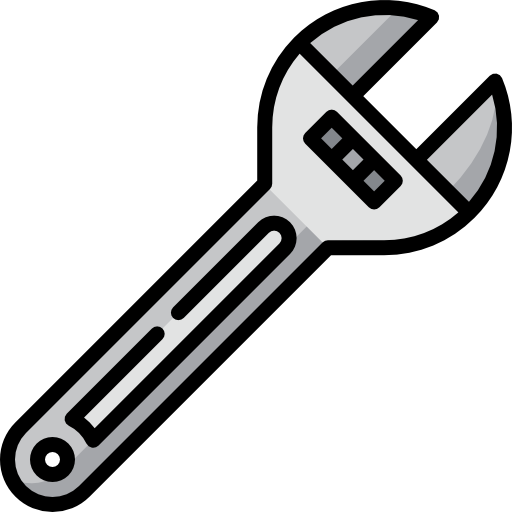 Opportunity
Summarizing meeting notes
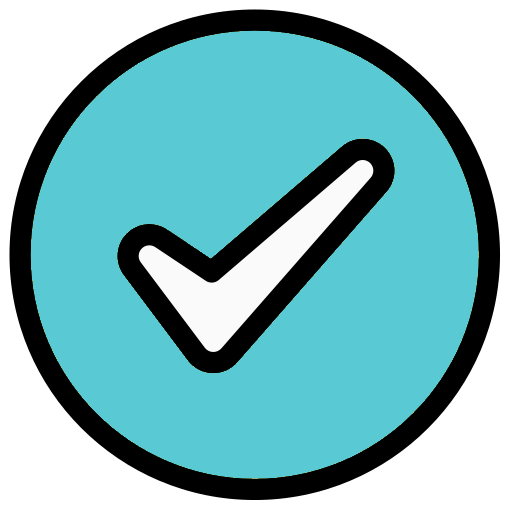 Prompt
Summarize the meeting notes below into succinct bullet points so I can log them in my records and submit them to my assistant principal. Be sure to highlight shared assessment practices we agreed on in the meeting.
Curriculum alignment and pacing guide - check!
Cool ideas for hands-on experiments and tech tools.
Agreed on making two common assessments for the next unit.
Talked about grading methods and agreed on being consistent.
Looked into PD opportunities for more learning.
Next step: finalize the revised pacing guide.
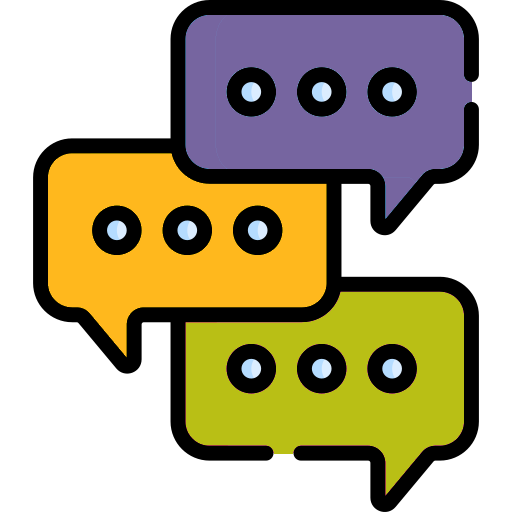 Back to Beginner Tools
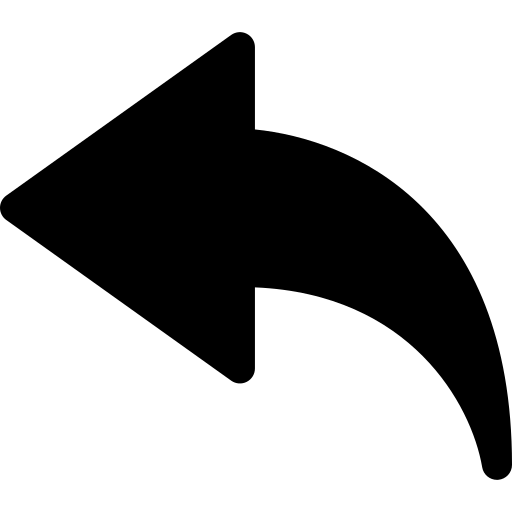 Beginner Tools
Beginner Tools
Tool 3
👉🏿Iterate on prompts until you find the one that works best for your use case.
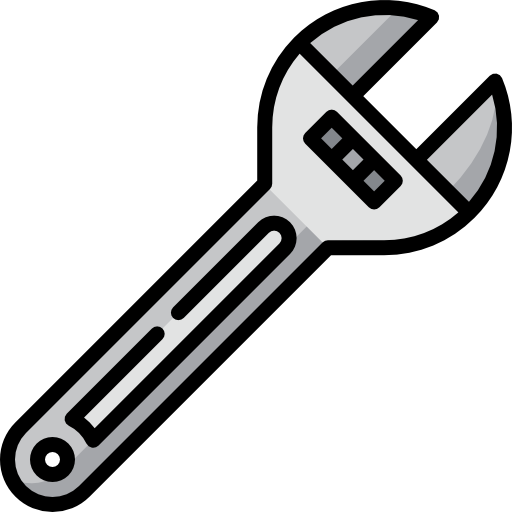 Opportunity
Creating seating charts
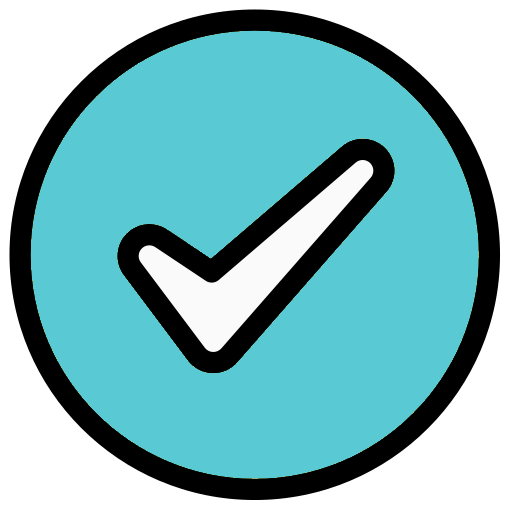 Prompt (Attempt 1 – more attempts on slides below)
Create a seating chart for the students listed below:
Zoe Gross, Quinn Miller, Isabella Browning, Rohan Joseph, Gracelynn Vega, Aidan Espinoza, Lucille Jacobs, Bryan Wiggins, Capri Nunez, Caden Gentry, Amelie Duffy, Kyng Meyer, Sara Yang, Malcolm Cantrell, Yamileth Cervantes, Kamari Stein, Leilany Luna, Erick Hughes, Samantha Monroe, Eduardo McCall
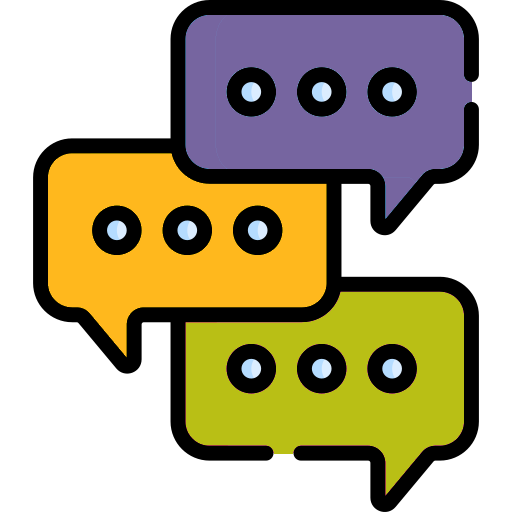 Back to Beginner Tools
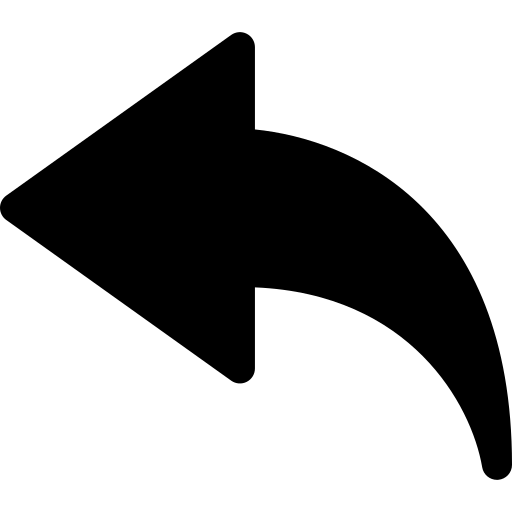 Beginner Tools
Beginner Tools
Tool 3
👉🏿Iterate on prompts until you find the one that works best for your use case.
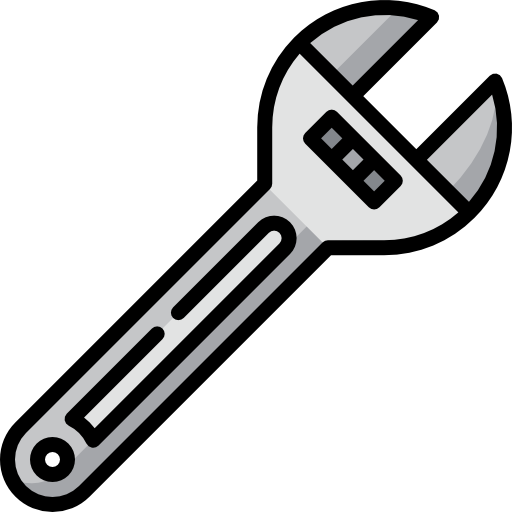 Opportunity
Creating seating charts
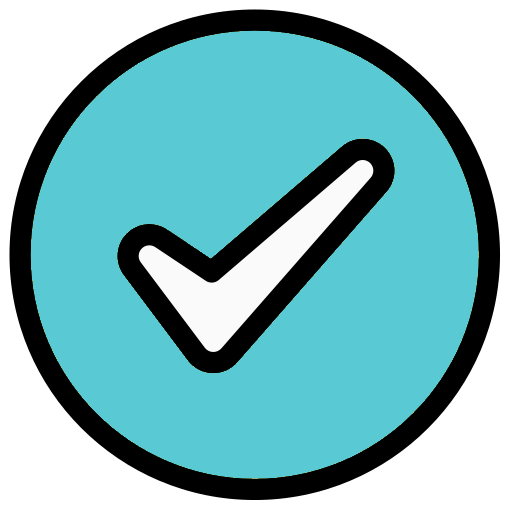 Prompt (Attempt 2)
Create a seating chart for the students listed below. The students should be seated at tables of four. Don't seat Amani and Malcolm next to each other.

Zoe Gross, Quinn Miller, Isabella Browning, Rohan Joseph, Gracelynn Vega, Aidan Espinoza, Lucille Jacobs, Bryan Wiggins, Capri Nunez, Caden Gentry, Amelie Duffy, Kyng Meyer, Sara Yang, Malcolm Cantrell, Yamileth Cervantes, Kamari Stein, Leilany Luna, Erick Hughes, Samantha Monroe, Eduardo McCall
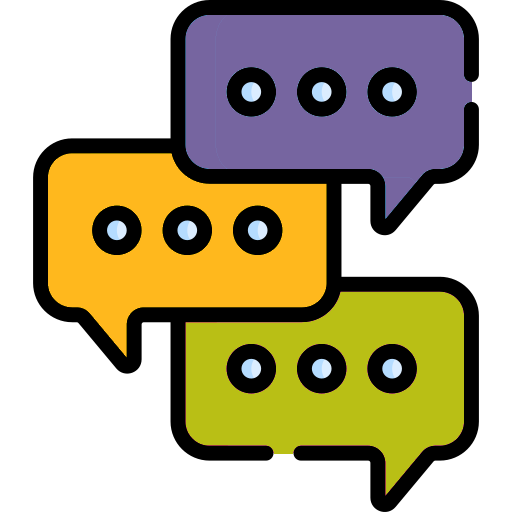 Back to Beginner Tools
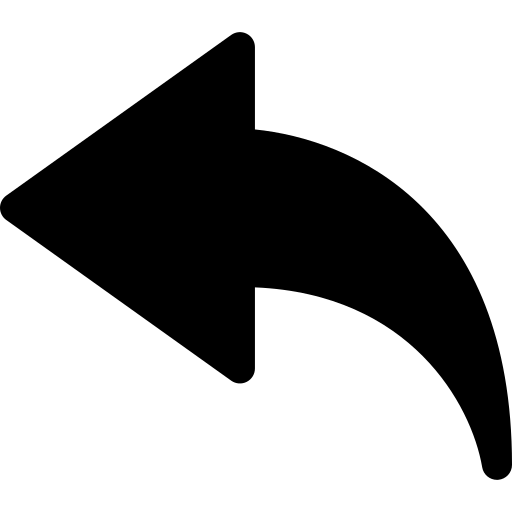 Beginner Tools
Beginner Tools
Tool 3
👉🏿Iterate on prompts until you find the one that works best for your use case.
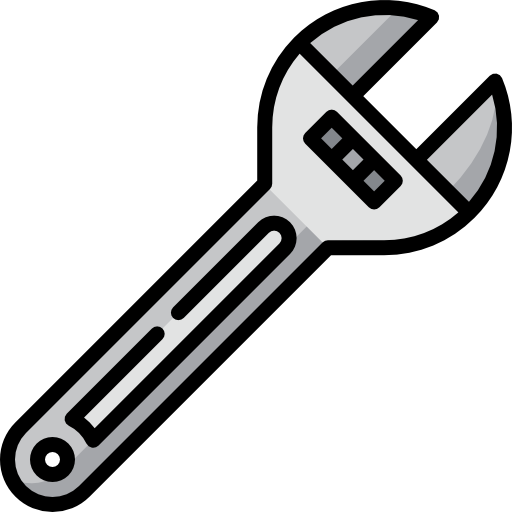 Opportunity
Creating seating charts
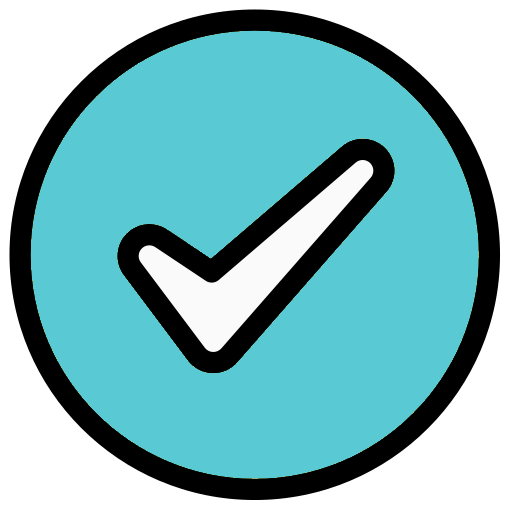 Prompt (Attempt 3)
Create a seating chart for the students listed below. The students should be seated at tables of four. Don't seat Amani and Malcolm next to each other. Give each table a theme like trees or animals and name each seat after one of the items in that group, like oak or chinchilla.

Zoe Gross, Quinn Miller, Isabella Browning, Rohan Joseph, Gracelynn Vega, Aidan Espinoza, Lucille Jacobs, Bryan Wiggins, Capri Nunez, Caden Gentry, Amelie Duffy, Kyng Meyer, Sara Yang, Malcolm Cantrell, Yamileth Cervantes, Kamari Stein, Leilany Luna, Erick Hughes, Samantha Monroe,  Eduardo McCall
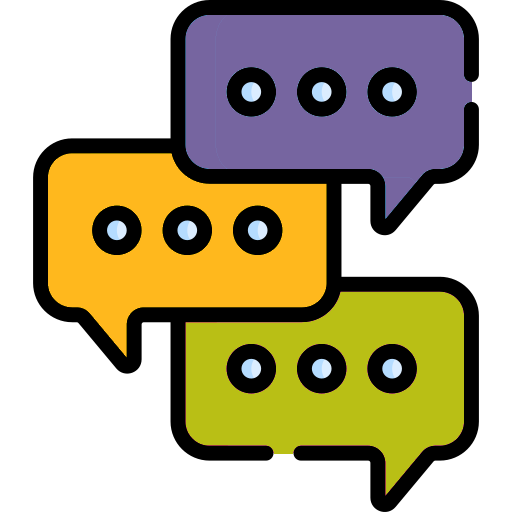 Back to Beginner Tools
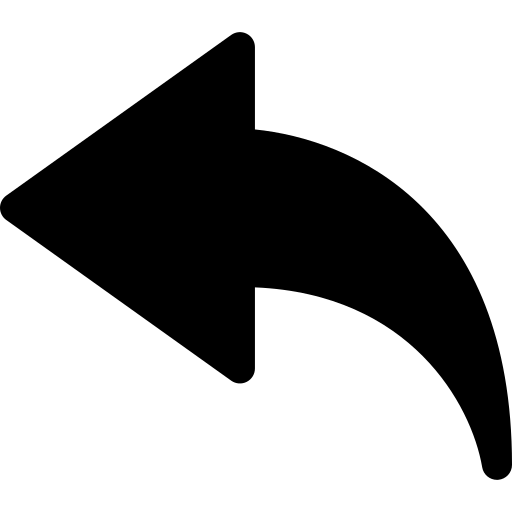 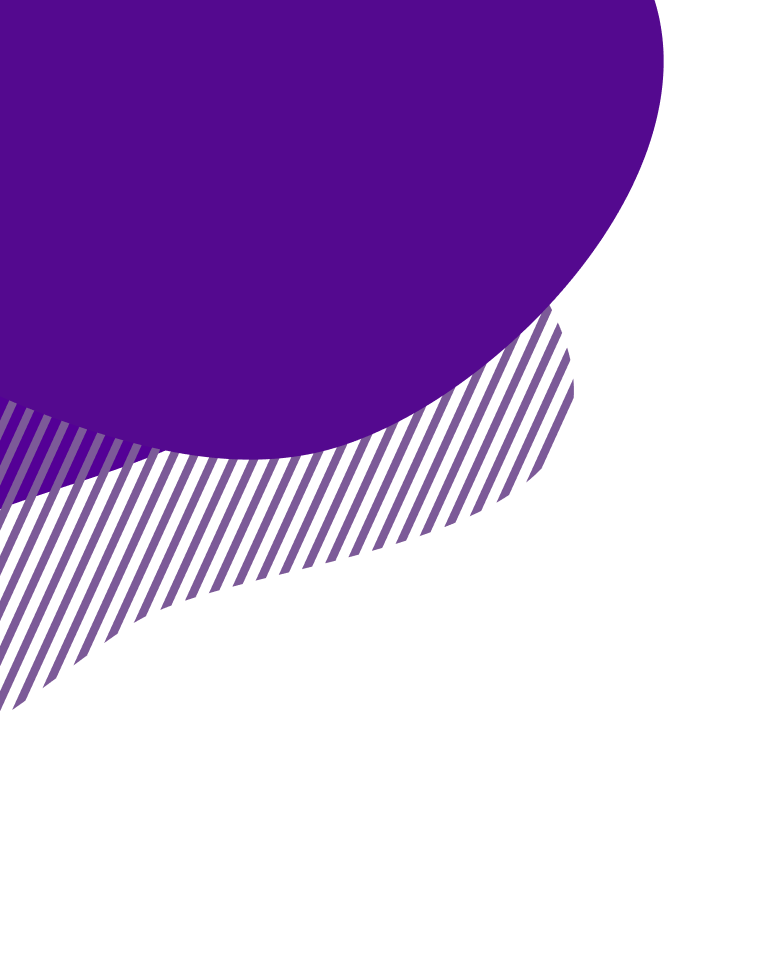 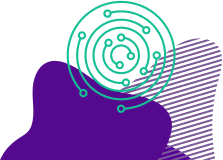 Intermediate Tools
Intermediate Tools
🔗Tool 4
👉🏿 Provide more clarity and context for the model using a longer prompt. 
For example, you might specify the tone, length, or audience.
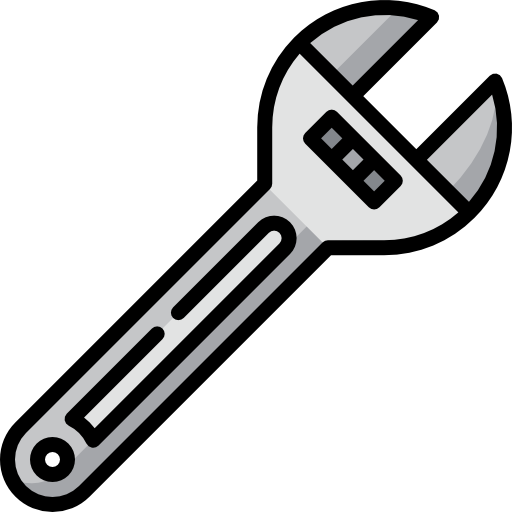 🔗Tool 5
👉🏿Use delimiters like quotes (“ “) or angle brackets (< >) to refer to
 different parts of your prompt and avoid confusion.
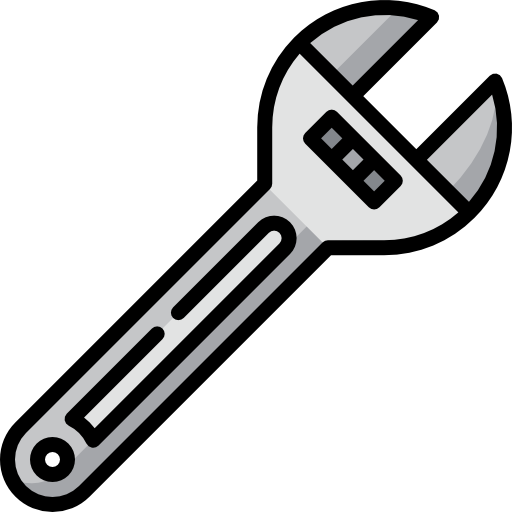 🔗Tool 6
👉🏿Provide the model with one or more successful completions of the
 task before telling it what to do.
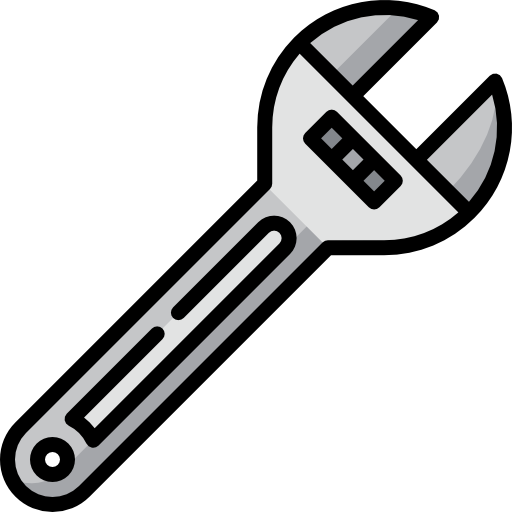 🔗Tool 7
👉🏿Tell the model your desired format, including options like markdown,
 HTML, JSON, and more.
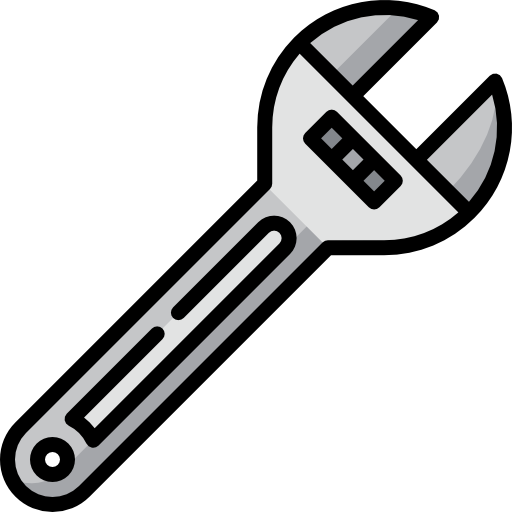 Intermediate Tools
Intermediate Tools
Tool 4
👉🏿 Provide more clarity and context for the model using a longer prompt. For 
example, you might specify the tone, length, or audience.
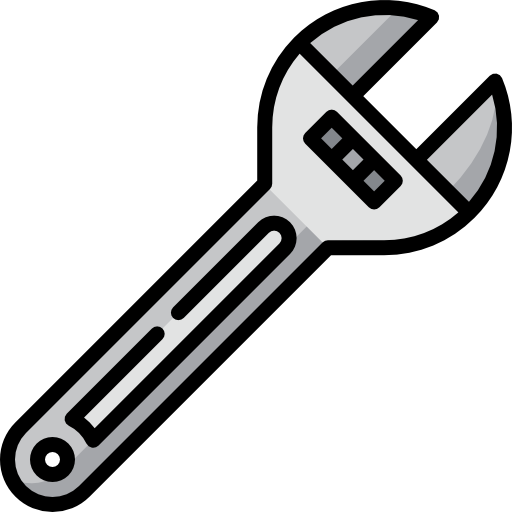 Opportunity
Lesson planning
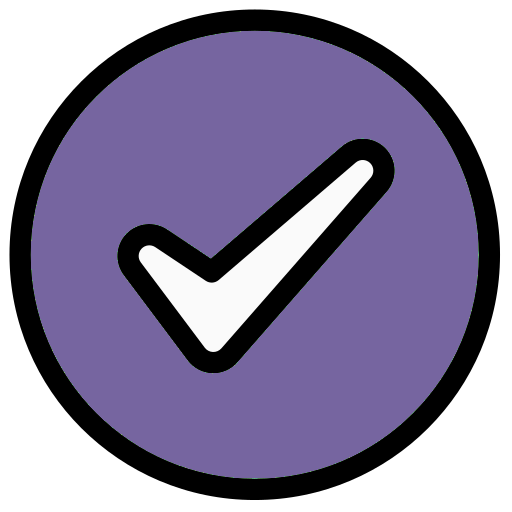 Prompt
Write me a fun, interactive lesson plan with minimal teacher prep. The lesson topic is radioactive decay, and the audience is a 10th grade earth science class. The standard this lesson should address is “Develop models to illustrate the changes in the composition of the nucleus of the atom and the energy released during the processes of fission, fusion, and radioactive decay.” The lesson should be 45 minutes long. Outline the warm-up, activities, and closing. As well, provide an exit ticket question I can use as an assessment at the end of the lesson.
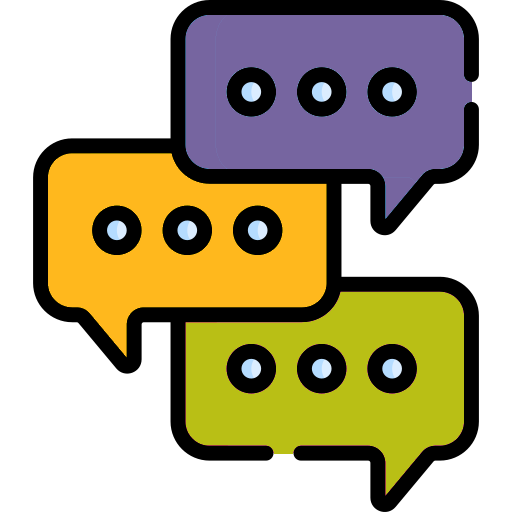 Back to Intermediate Tools
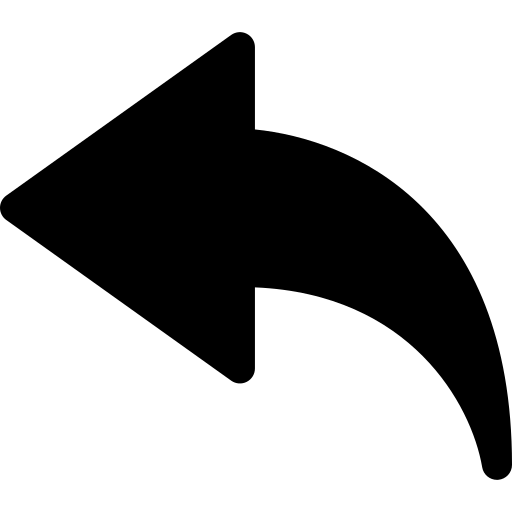 Intermediate Tools
Intermediate Tools
Tool 4
👉🏿 Provide more clarity and context for the model using a longer prompt. For 
example, you might specify the tone, length, or audience.
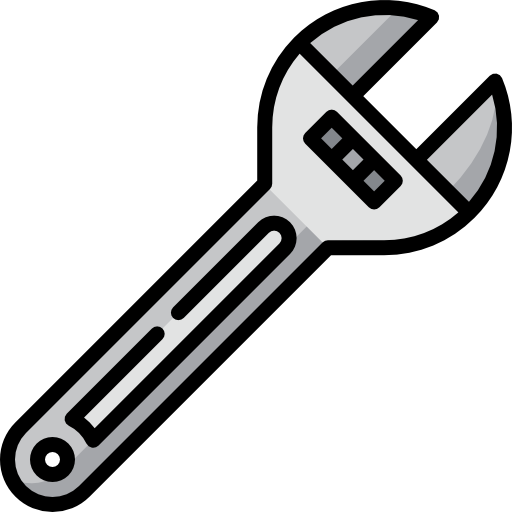 Opportunity
Creating alternate assignments for absent students
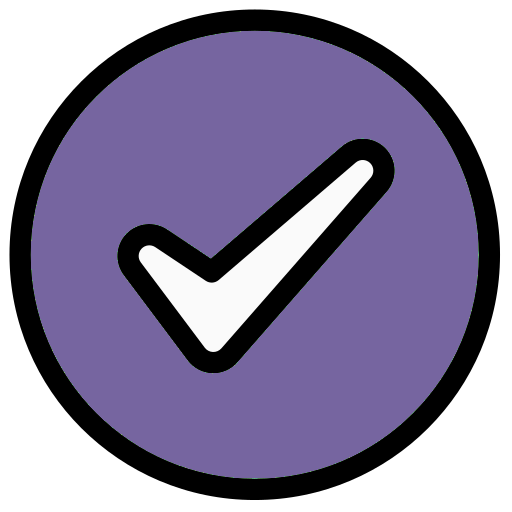 Prompt
My students are completing an assignment where they are tasked with building a slide deck to create a personal brand for another student. They must interview that student and fill out their likes, dislikes, and other personality traits. Then, they will create a slide deck using a template that explains their font, color, and illustration style choices for the brand they believe would best fit the student they interviewed. Your task is to develop an alternate assignment that a student can complete on their own if they miss class during that day. They can still use the interview and slide deck templates, but they will not be able to interview a classmate.
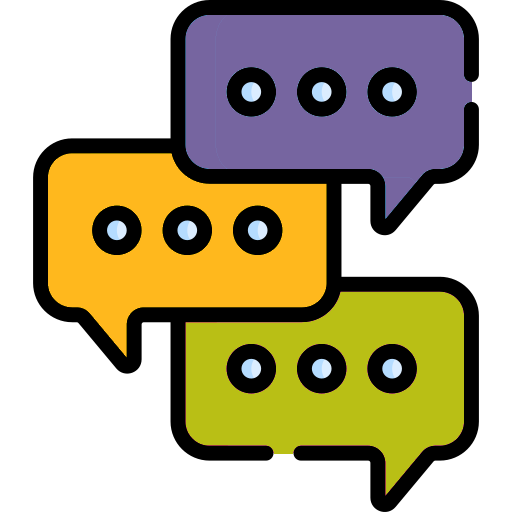 Back to Intermediate Tools
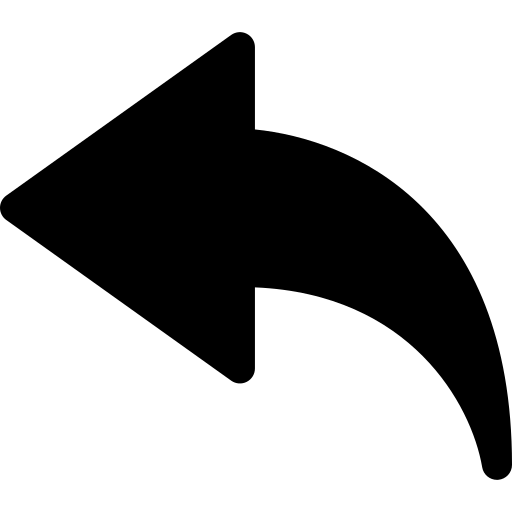 Intermediate Tools
Intermediate Tools
Tool 5
👉🏿 Use delimiters like quotes (“ “) or angle brackets (< >) to refer to different parts
of your prompt and avoid confusion.
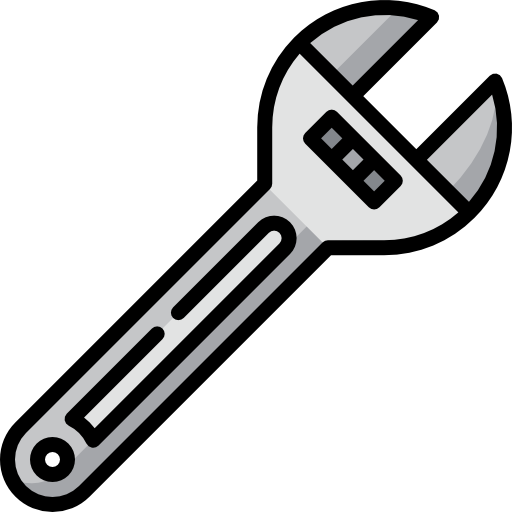 Opportunity
Providing targeted feedback for incorrect answers
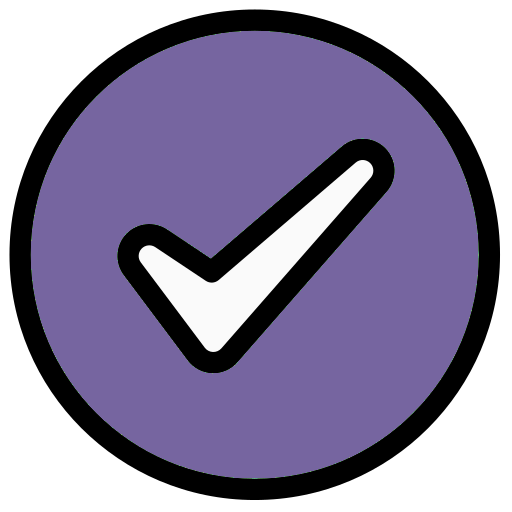 Prompt
I’m going to provide you with a multiple choice quiz question. The correct answer will be marked with a star emoji. For this quiz question, explain the correct answer in simple terms in a 9th grade reading level.

Here is the multiple choice quiz question:
Which of the following is a true statement about data compression?
(A) Data compression is only useful for files being transmitted over the Internet.
(B) Regardless of the compression technique used, once a data file is compressed, it cannot be restored to its original state.
(C) Sending a compressed version of a file ensures that the contents of the file cannot be intercepted by an unauthorized user.
(D) ⭐ There are trade-offs involved in choosing a compression technique for storing and transmitting data.
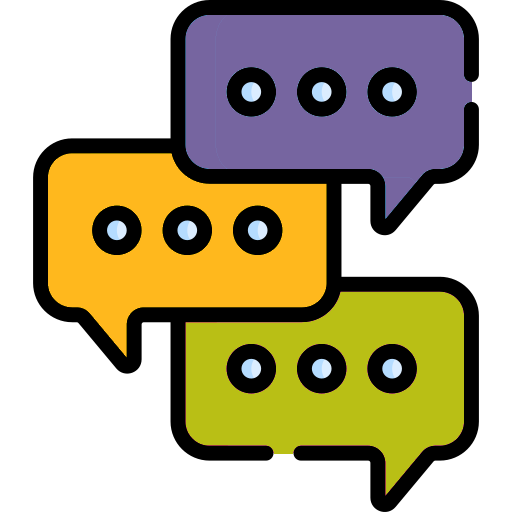 Back to Intermediate Tools
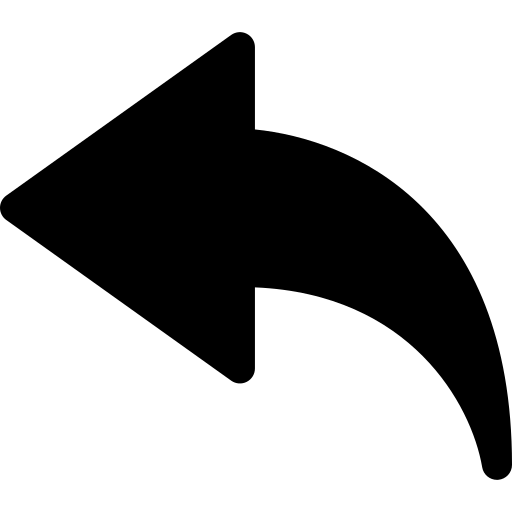 Intermediate Tools
Intermediate Tools
Tool 6
👉🏿 Provide the model with one or more successful completions of the task before 
telling it what to do.
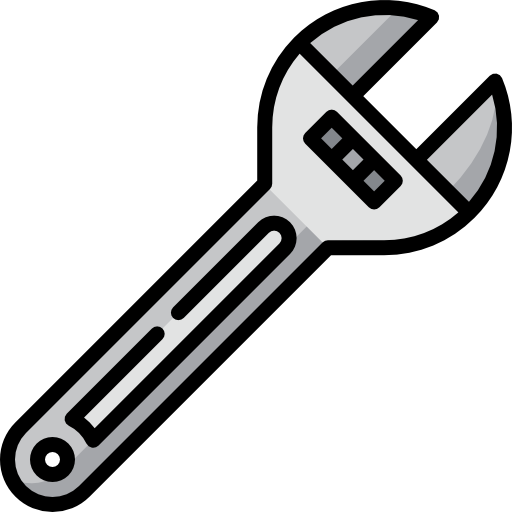 Opportunity
Creating detailed comments for feedback
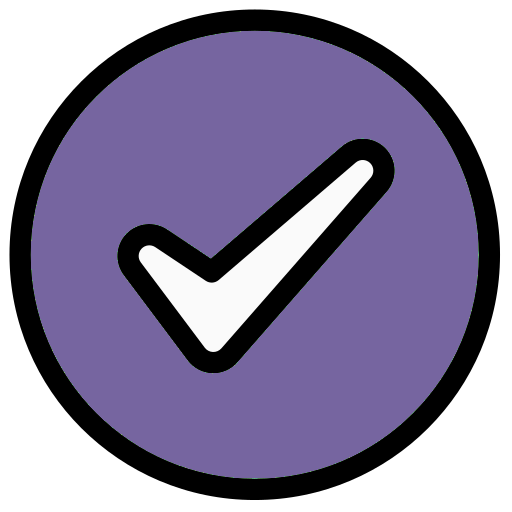 Prompt
I need you to write me a comment for a student’s report card using their name, final grade in the course, a strength I will provide you, and an area for improvement I will provide you. The comment should be complimentary, professional, and look ahead to the next year. The comment should be addressed to the student and parents.  Here is an example of a comment I wrote that I would like you to emulate along with the data I used to create it:

Student 1: Byron, final grade: 92%, strength: great attention to detail, area for improvement: misses class frequently
Report card comment for Student 1:
```
Congratulations, Byron, on your impressive final grade of 92% this year! Your exceptional attention to detail has been a driving force behind your success. As we look ahead to the next year, let's focus on improving attendance to ensure you have every opportunity to excel and continue your remarkable academic journey. Keep up the great work!
```
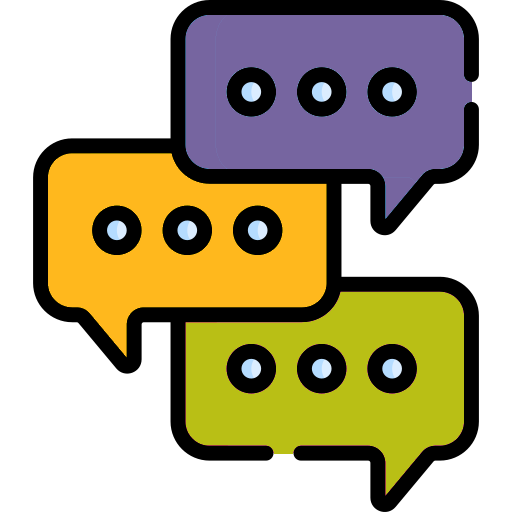 Back to Intermediate Tools
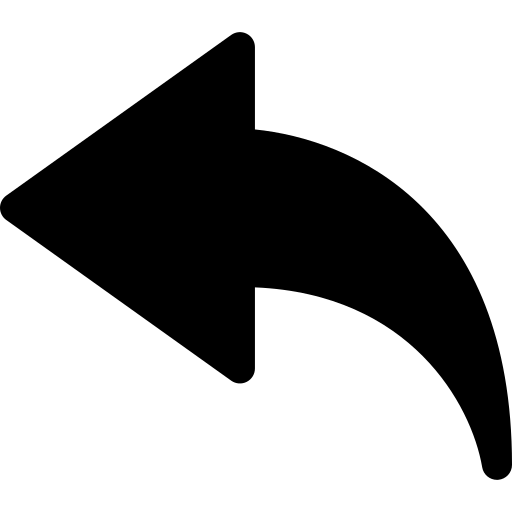 Intermediate Tools
Intermediate Tools
Tool 7
👉🏿 Tell the model your desired format, including options like markdown, HTML, 
JSON, and more.
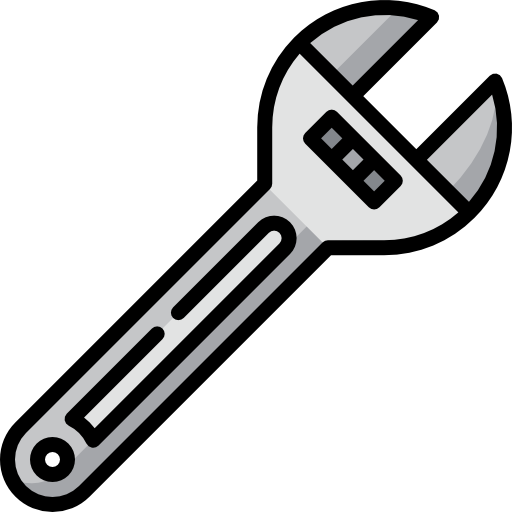 Opportunity
Writing emails to parents and guardians
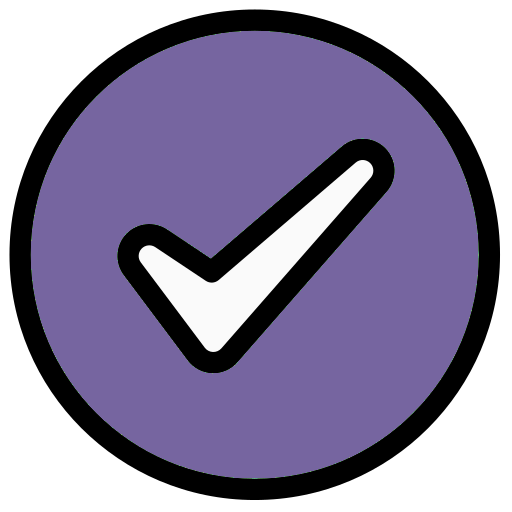 Prompt
Your task is to write an email response to a parent based on a short summary of an incident that I will provide you in <> below. You will produce a respectful but firm email asking for the parent or guardian’s help with the situation. You will also produce a one-sentence summary of the email that includes today's date and the method of contact, so that I can log in the parent-teacher contact log. Do not include the summary in the email.

Structure your response in the format below
Summary for contact log:
Email subject line: 
Email text: 

Here is the summary of the incident: <Tad threw his double bass at another student this afternoon. The other student was not injured, but Tad’s anger was out of control.>
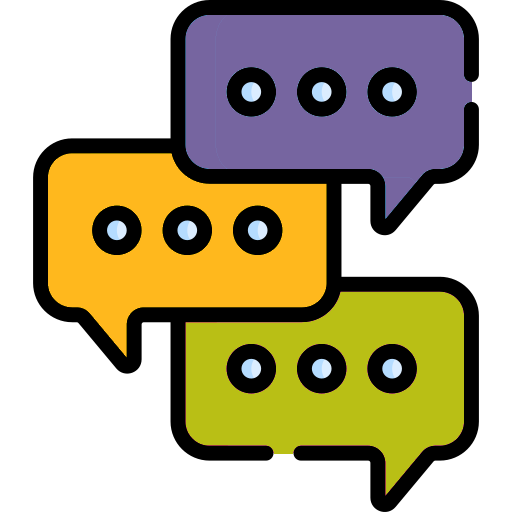 Back to Intermediate Tools
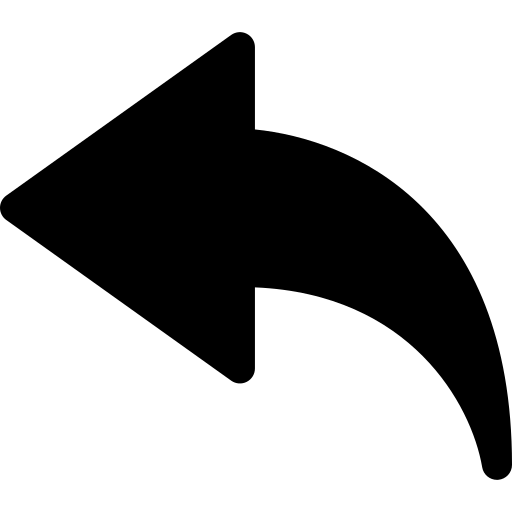 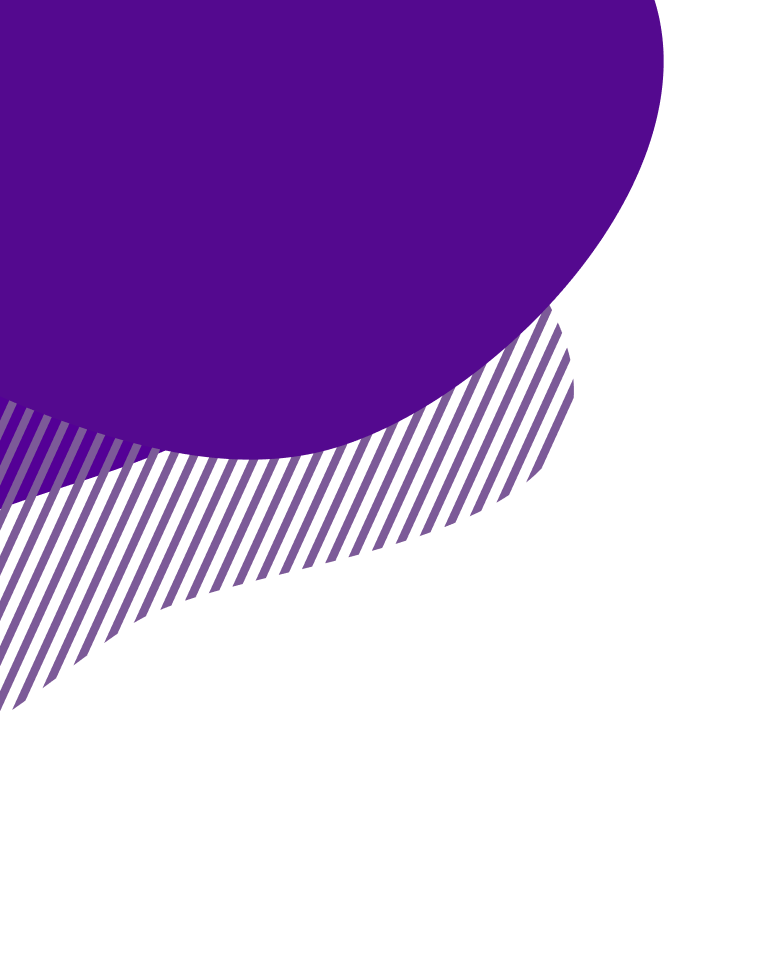 Advanced Tools
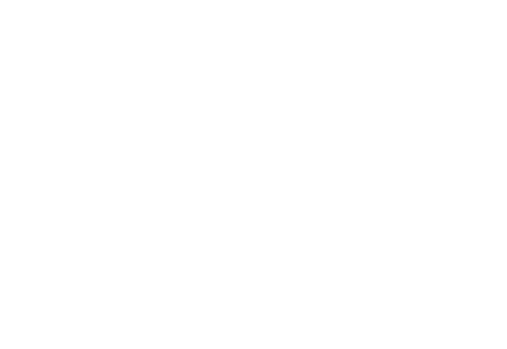 Advanced Tools
🔗Tool 8
👉🏿 Provide steps for the model that represent the chain of reasoning
 it  should complete.
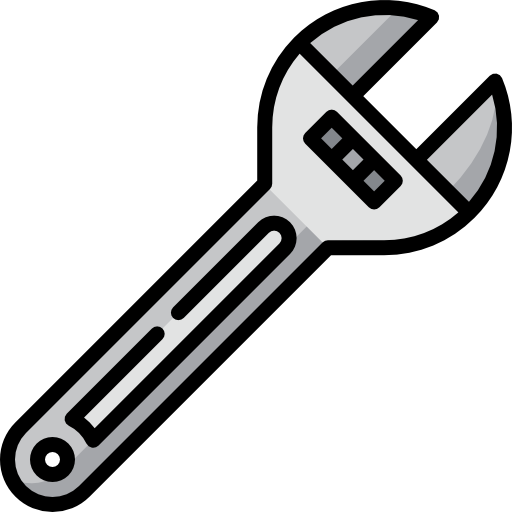 🔗Tool 9
👉🏿Ask the model to check whether certain conditions are met before
 completing the task, and to stop short when they are not met.
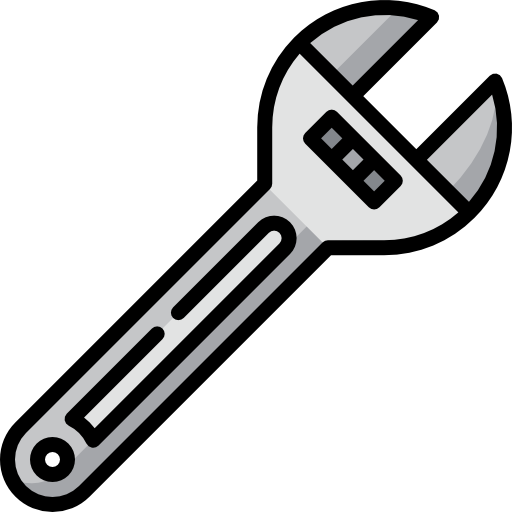 Advanced Tools
Advanced Tools
Tool 8
👉🏿 Provide steps for the model that represent the chain of reasoning it should 
complete.
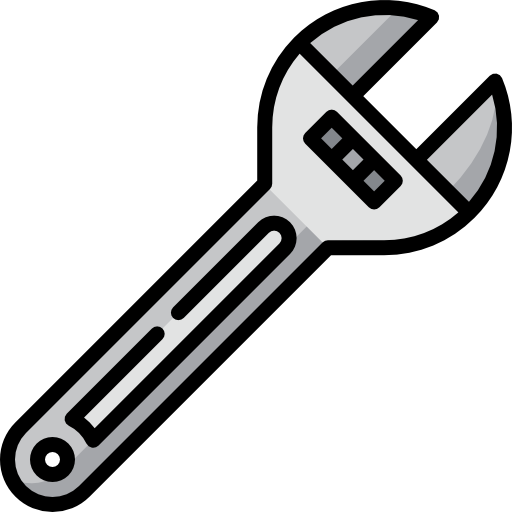 Opportunity
Creating additional student supports
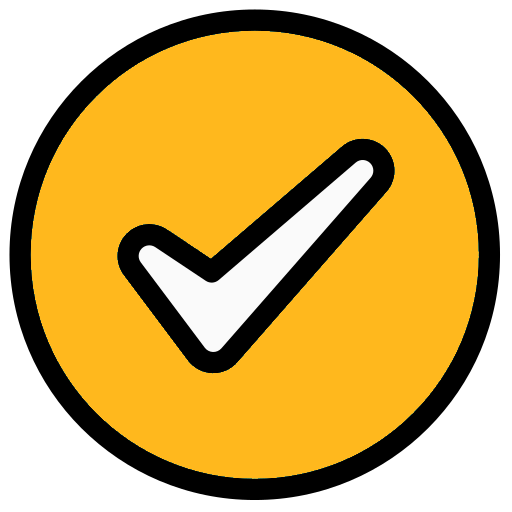 Prompt
Your task is to perform the following actions:
Translate the text contained in <> into Latin.
List all verbs in the text with all four principle parts provided as well as a translation of the second principle part of each verb you identified.
Output a JSON array that contains objects for each verb in alphabetical order with the keys: translation, principle_parts (where principle_parts is a single string).
Use this format to structure your answer:
Translation:
Verb list (with principle parts and translation):
JSON array: <It was a bright cold day in April, and the clocks were striking thirteen…>
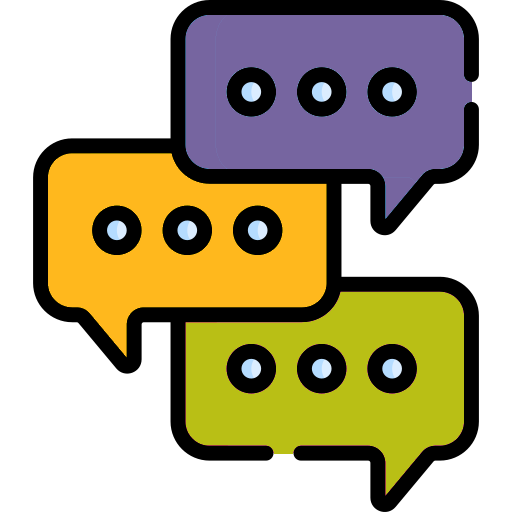 Back to Advanced Tools
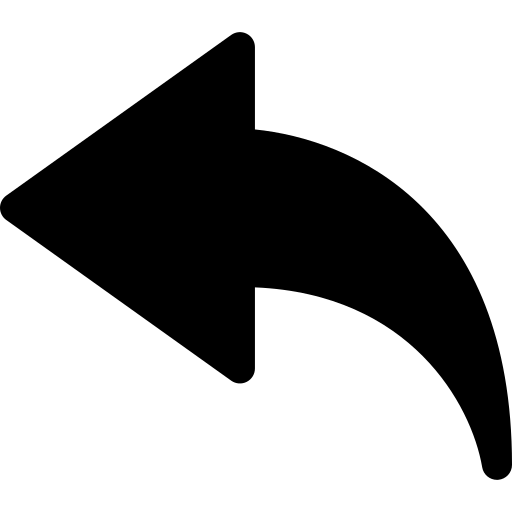 Advanced Tools
Advanced Tools
Tool 9
👉🏿Ask the model to check whether certain conditions are met before completing the 
task, and to stop short when they are not met.
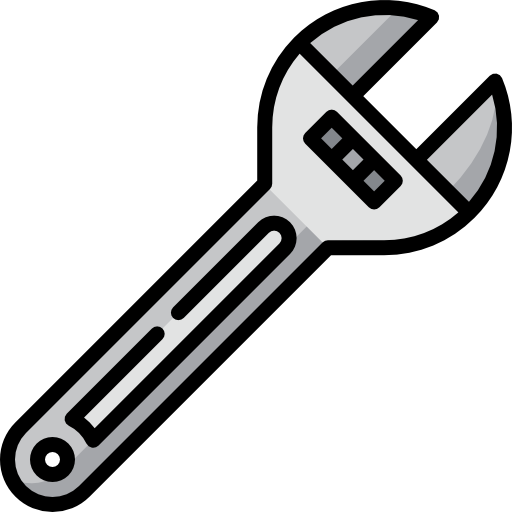 Opportunity
 Creating hypothetical case studies
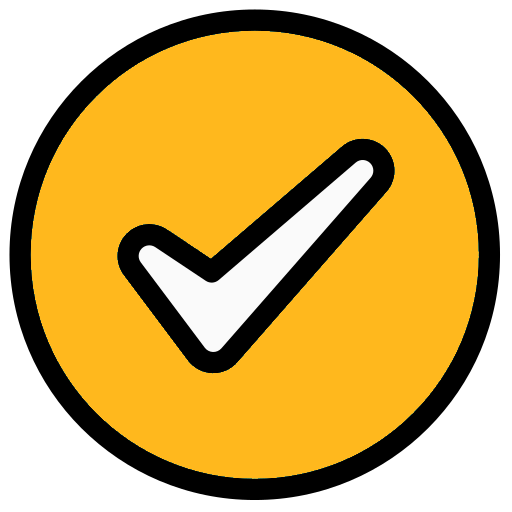 Prompt
Create a hypothetical case study for an economics class focusing on supply and demand. I will provide you with the market sector in <> below.

First, outline a real-world scenario involving a specific product or service and include key factors such as price, consumer behavior, and market conditions.
Second, check whether the conditions of a functioning market are met (e.g. availability of substitutes, competition, rational consumer behavior)
If the conditions are not met, stop short of providing a full case study and instead highlight the specific conditions that are not satisfied.
If the conditions are met, provide a set of analysis questions to test students’ knowledge of supply and demand.
Market sector: <consumer electronics>
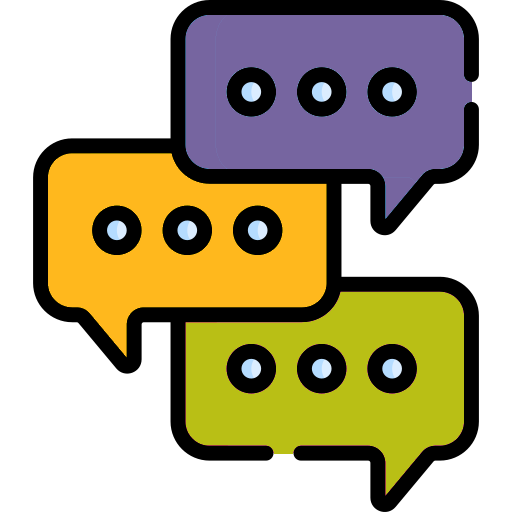 Back to Advanced Tools
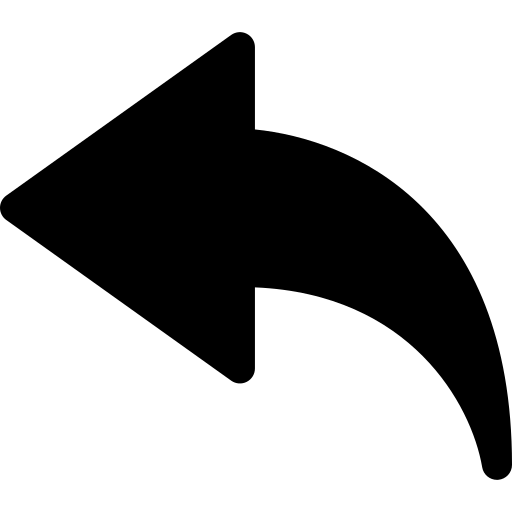